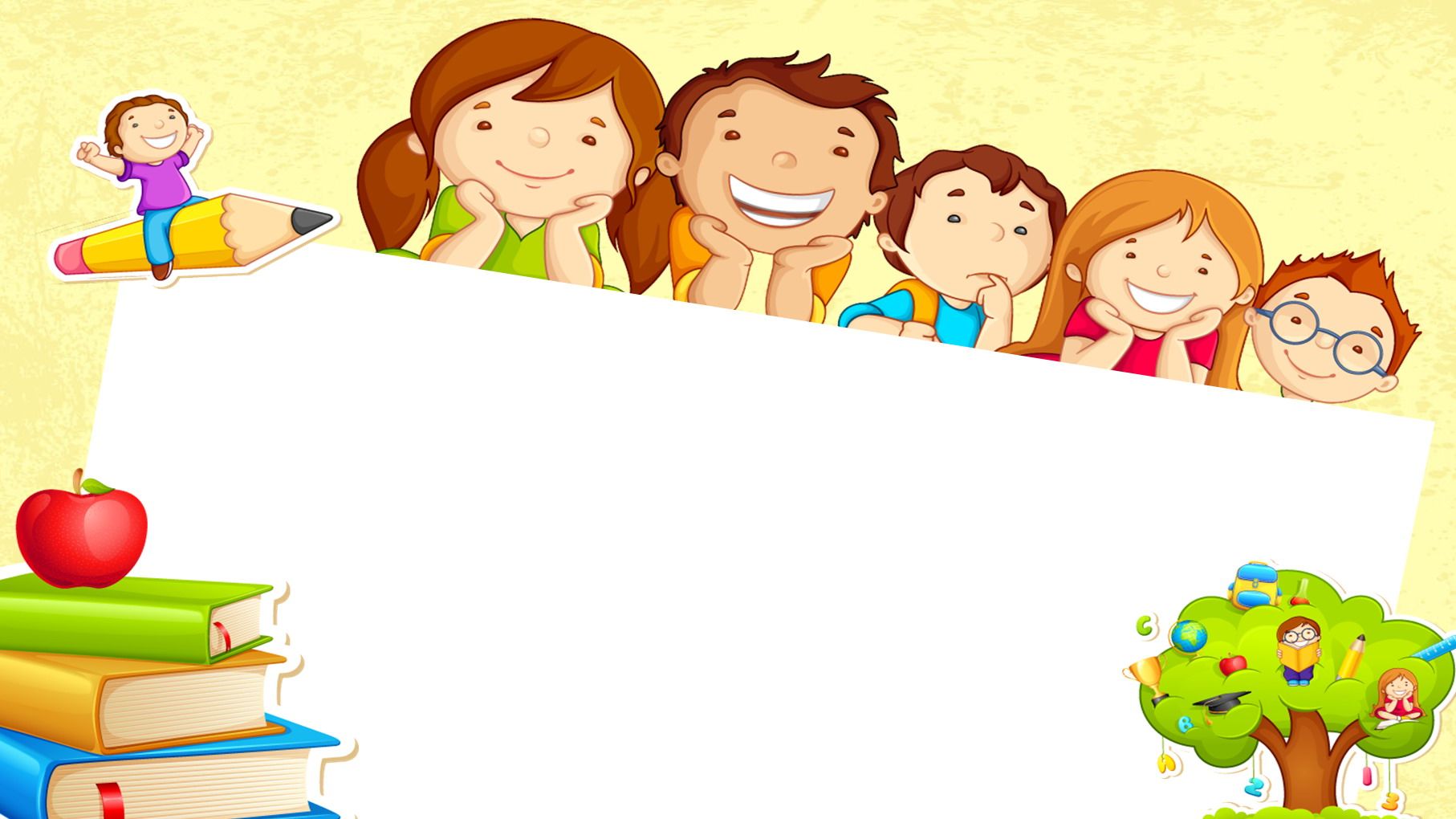 TRƯỜNG TIỂU HỌC ĐOÀN KẾT
Chào mừng các con đến với tiết học
Toán 4
Giáo viên: Hoàng Lệ Giang
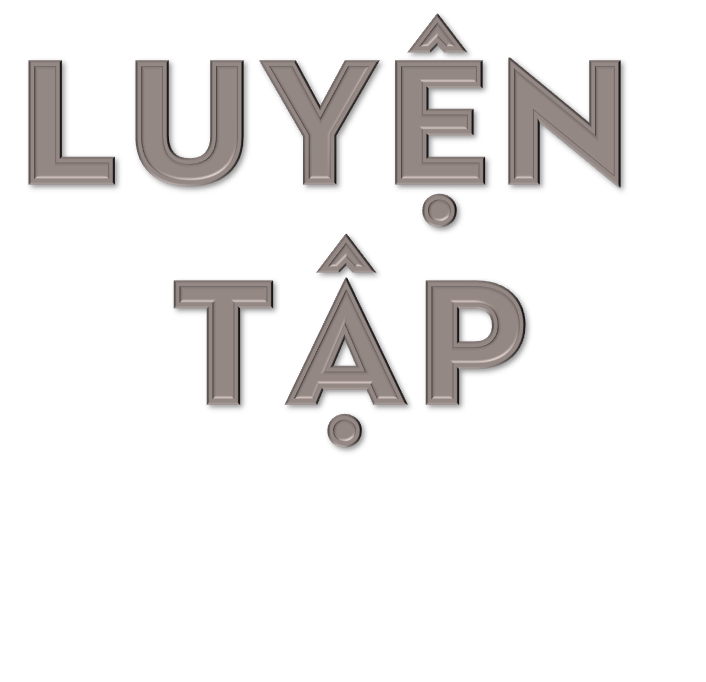 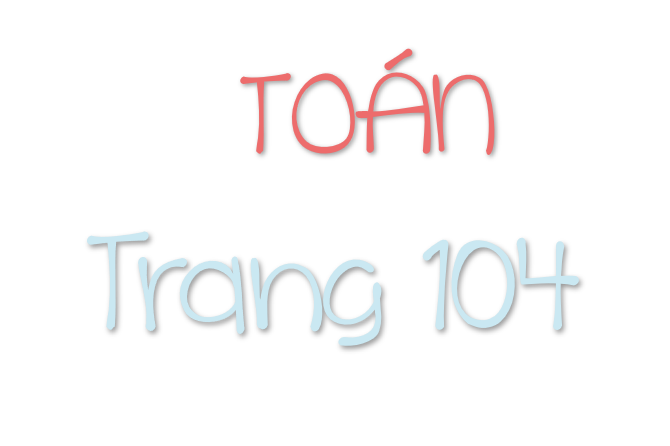 KHỞI 
ĐỘNG
Tìm hành trang leo núi
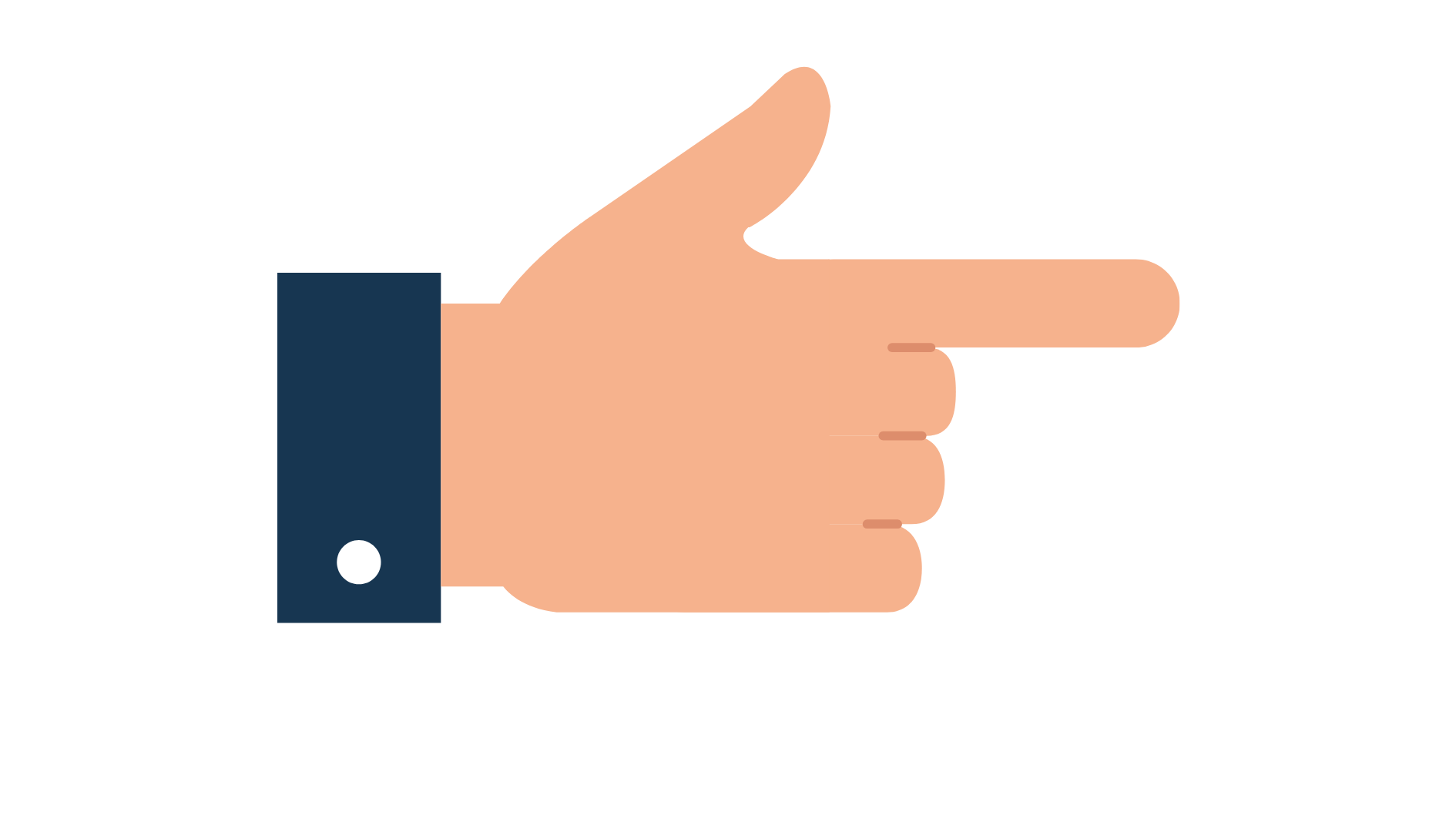 Bấm vào bàn!
Em hãy chọn 5 món đồ cần thiết cho người leo núi.
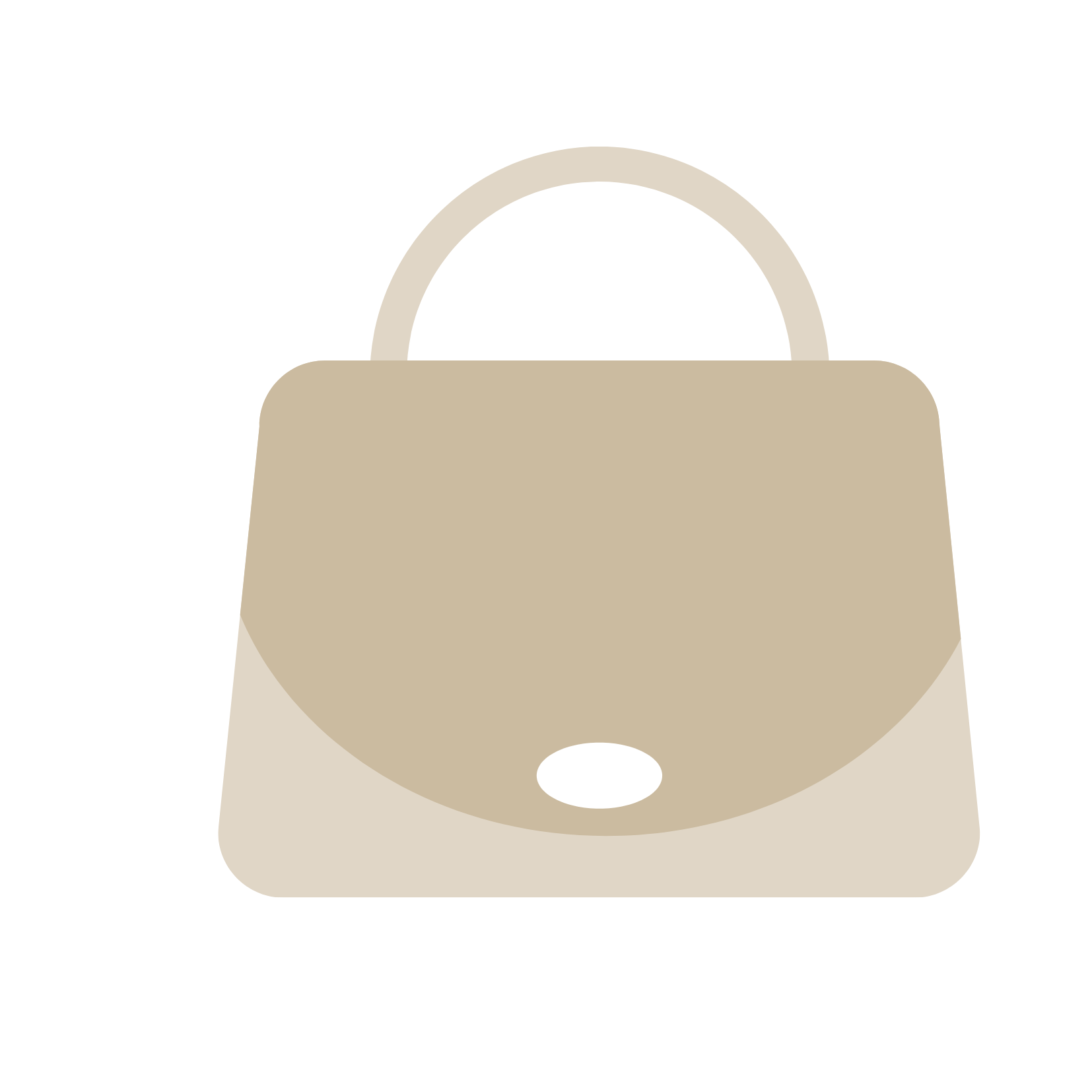 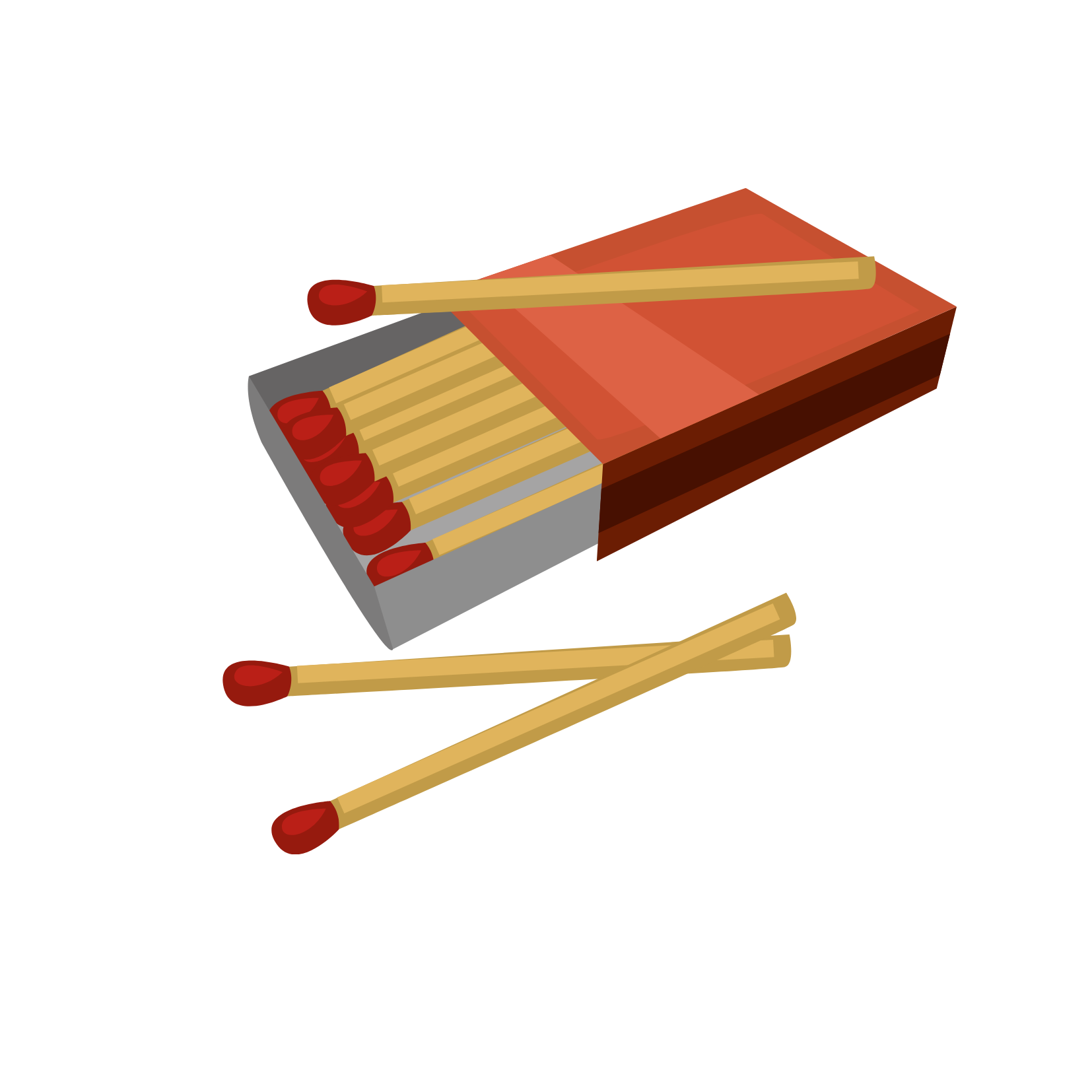 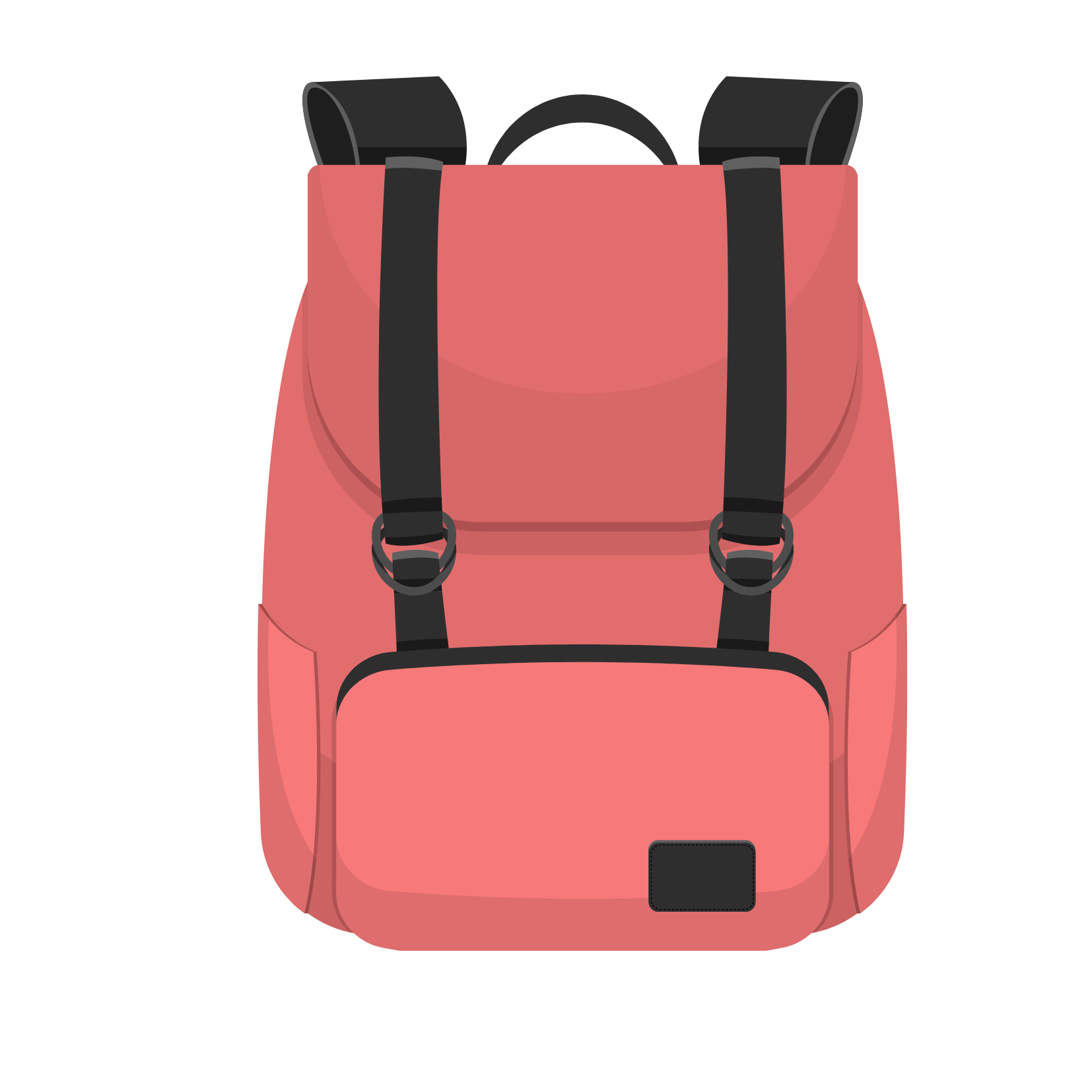 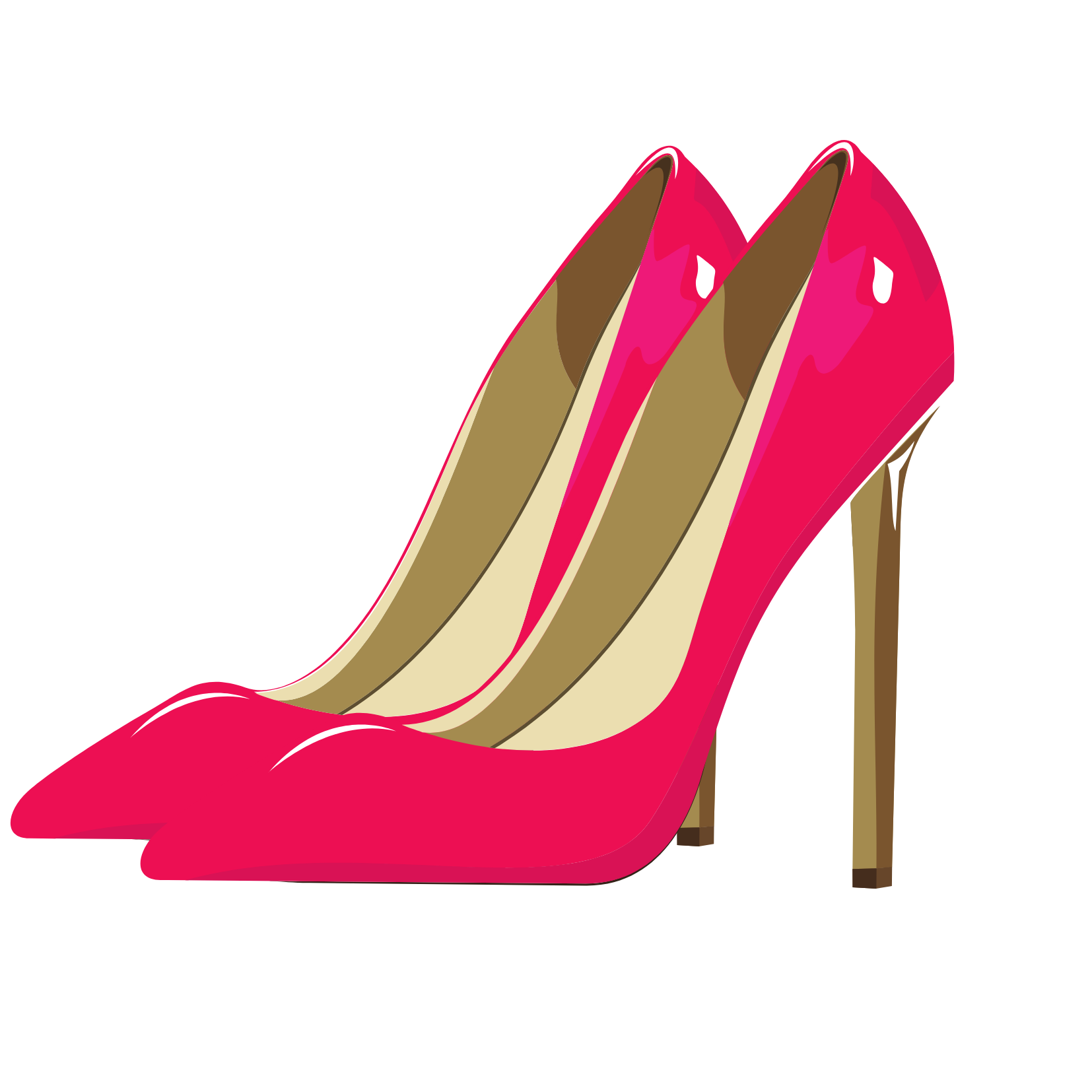 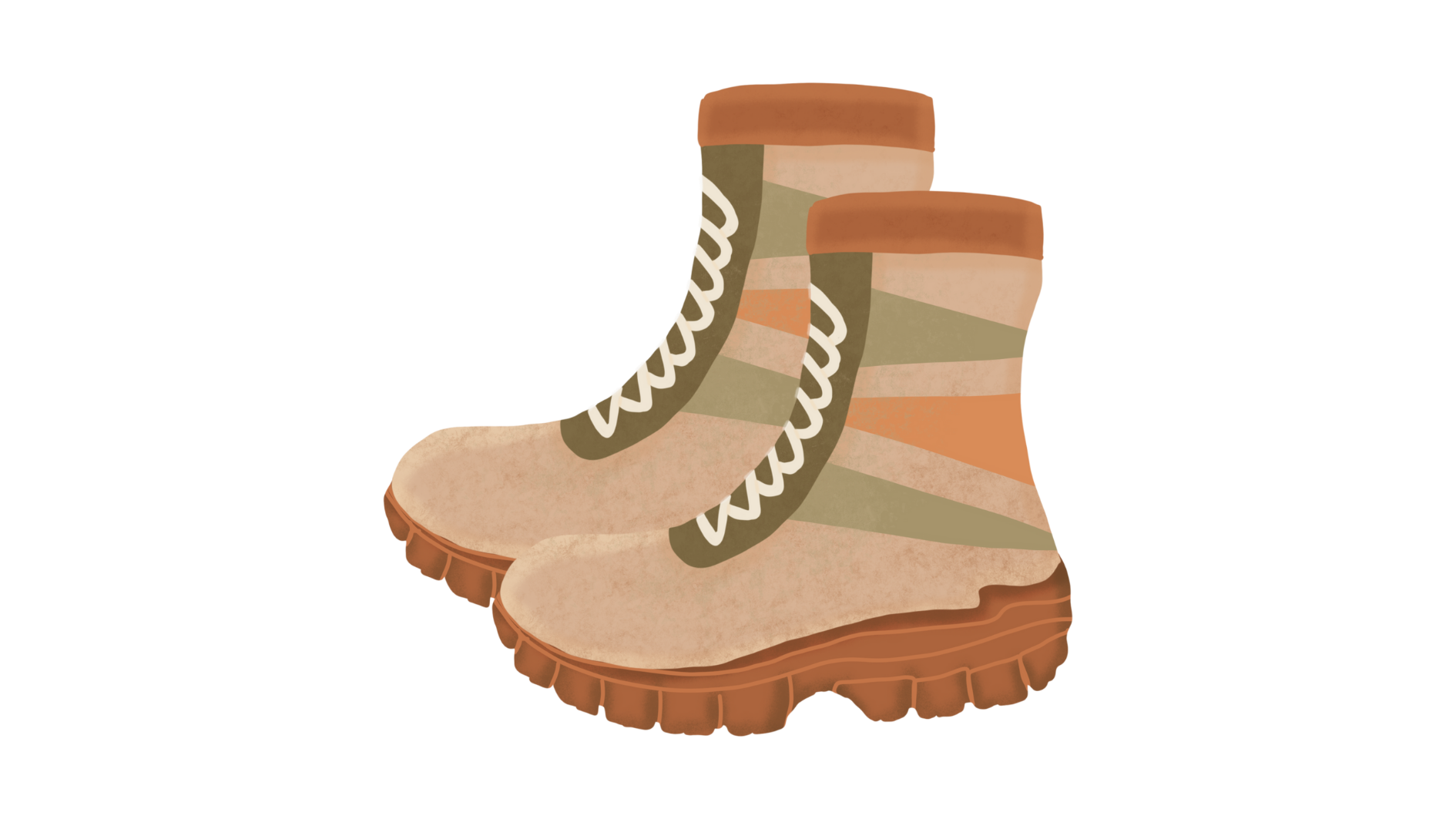 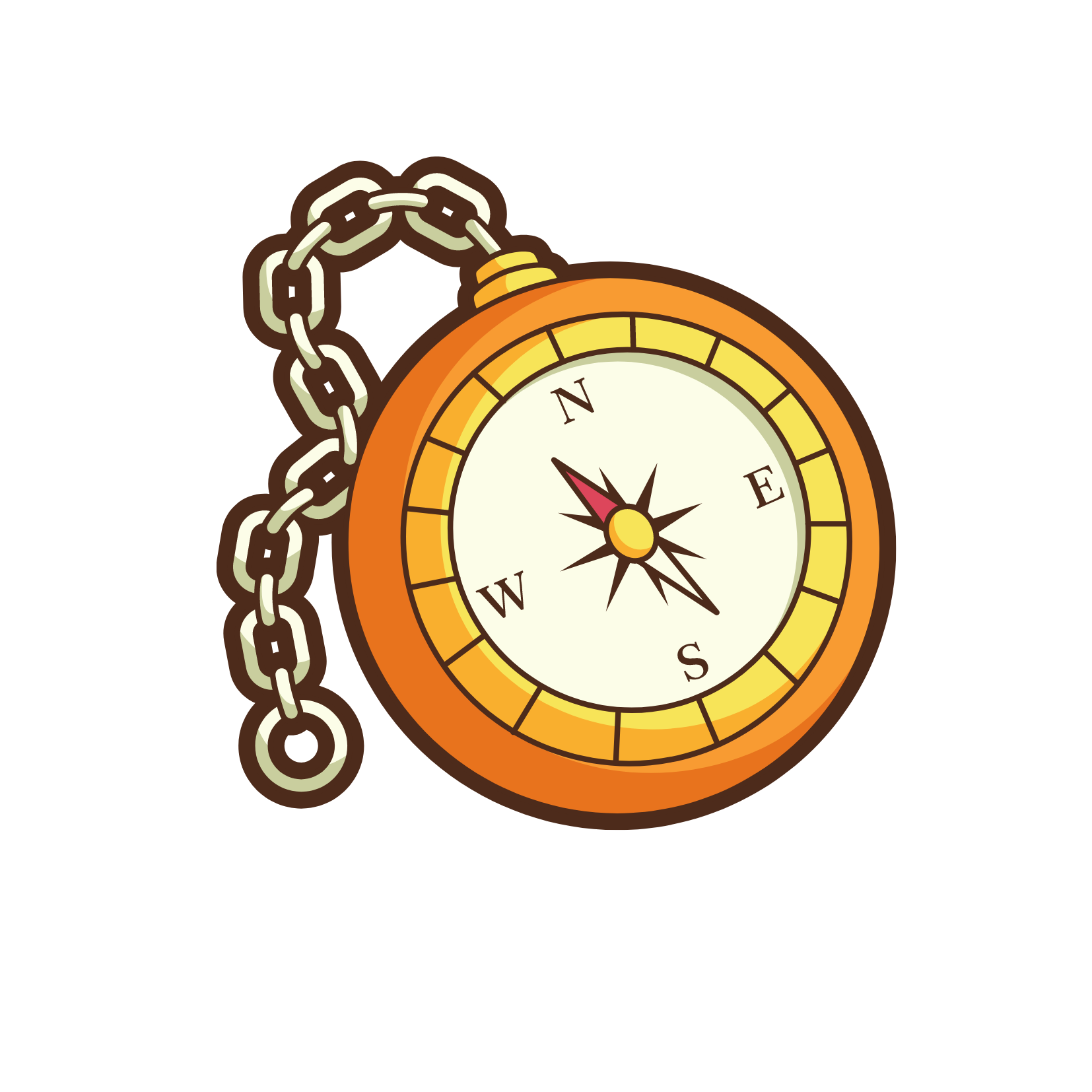 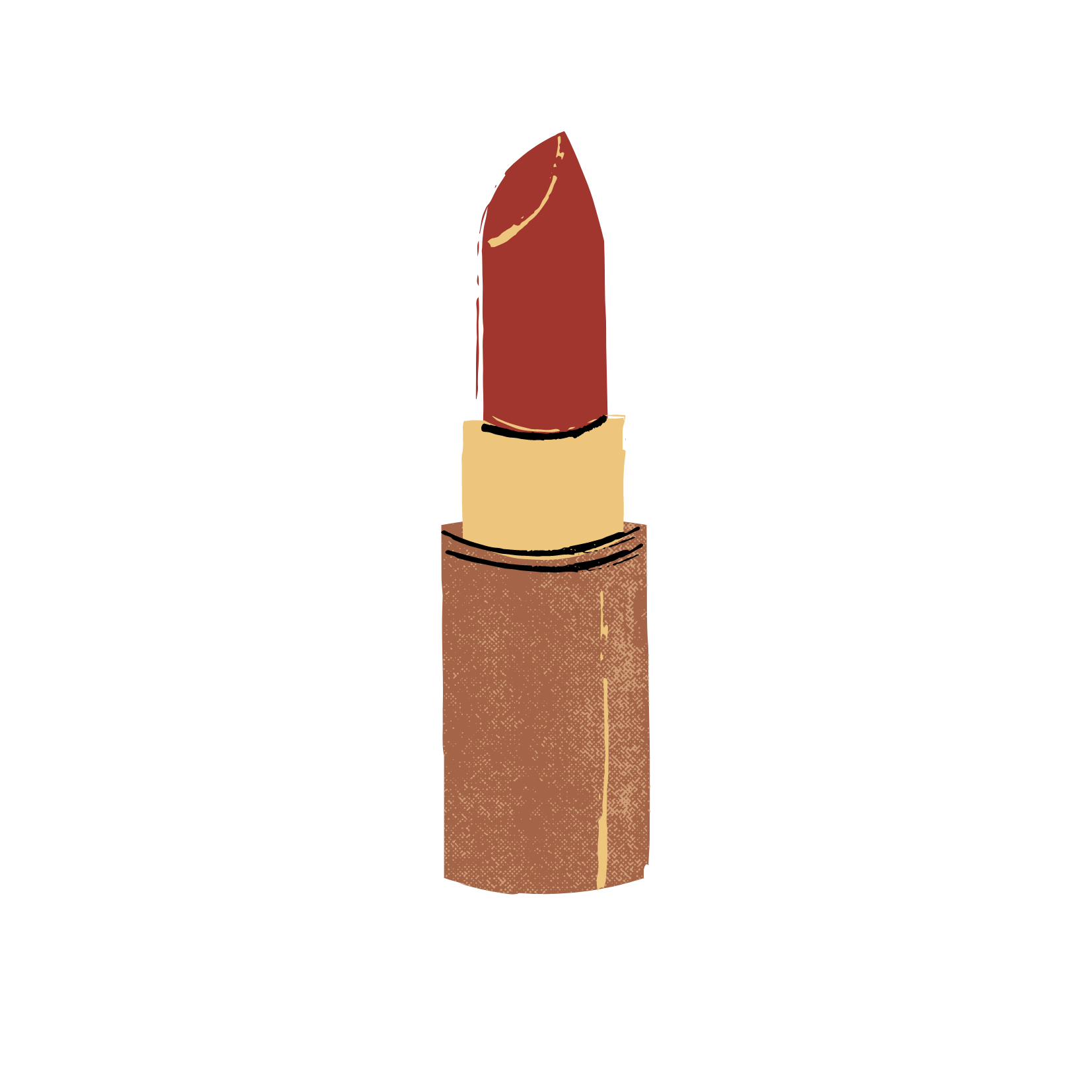 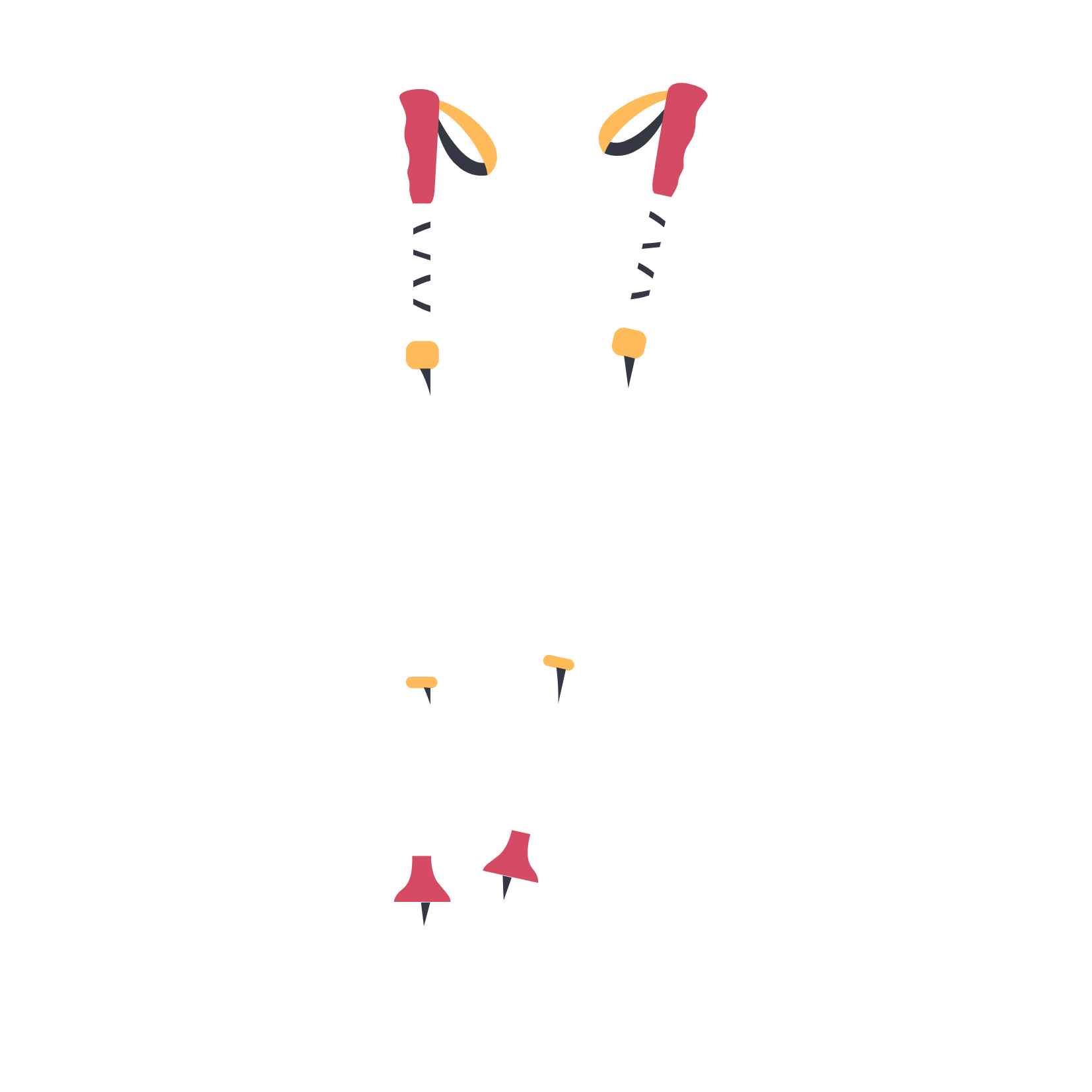 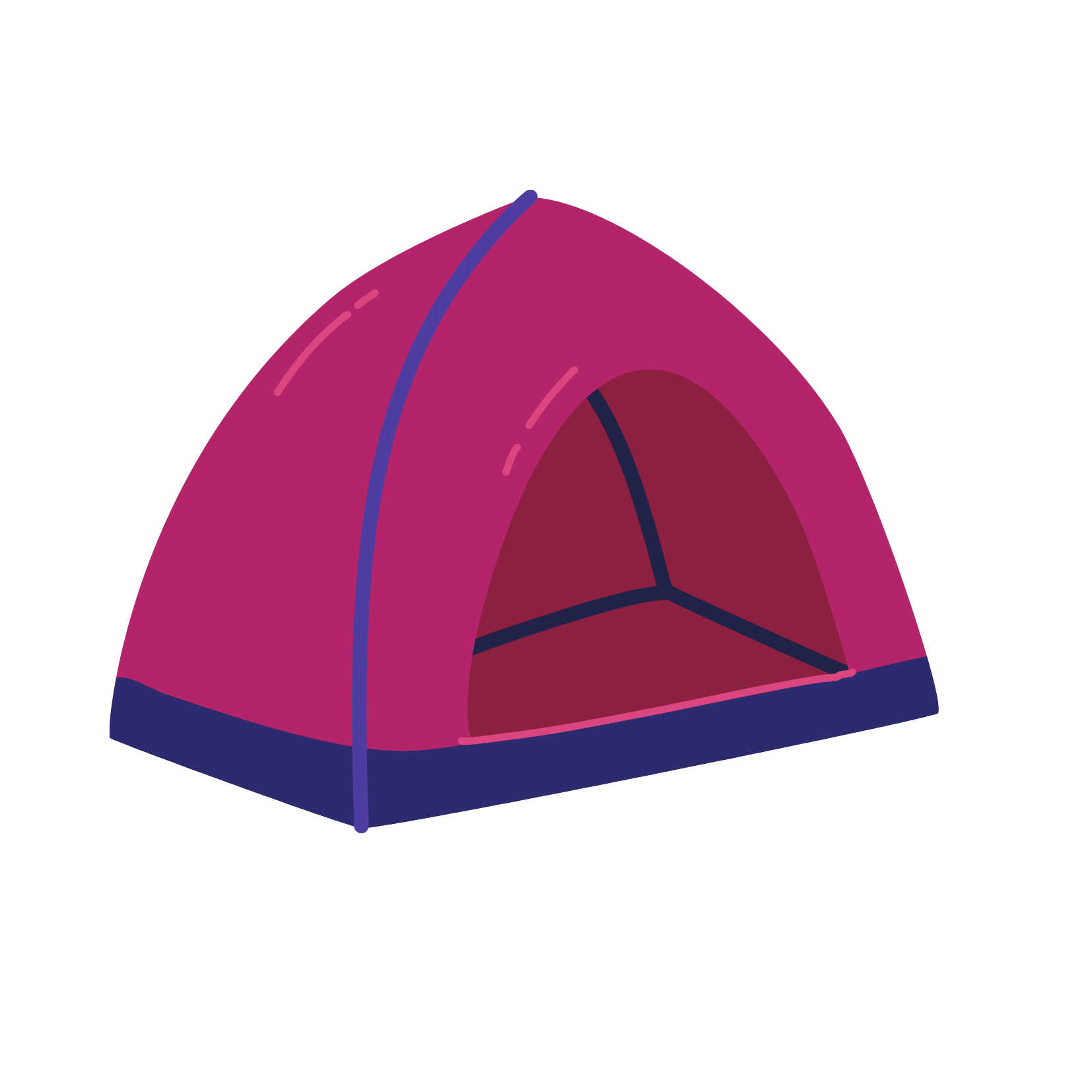 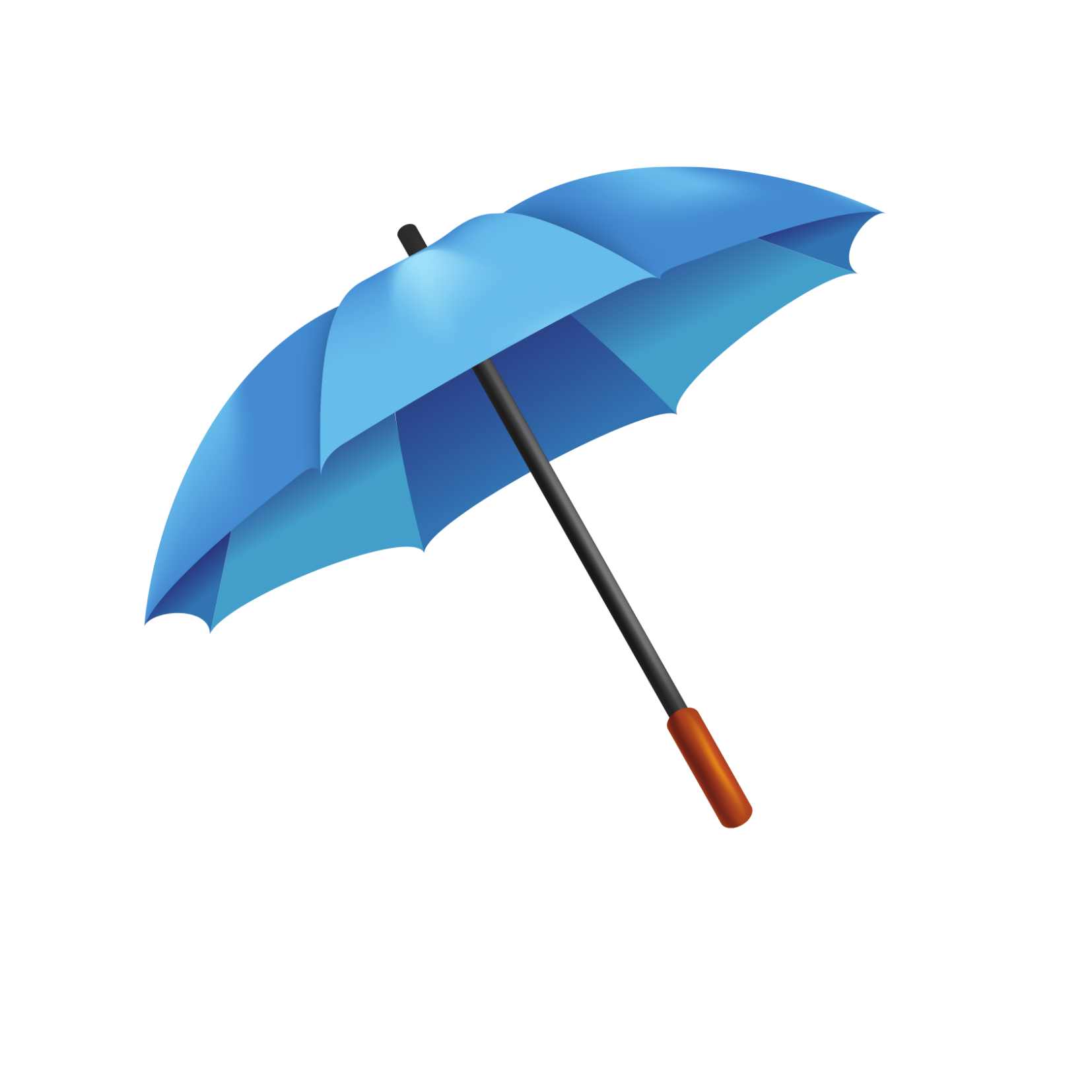 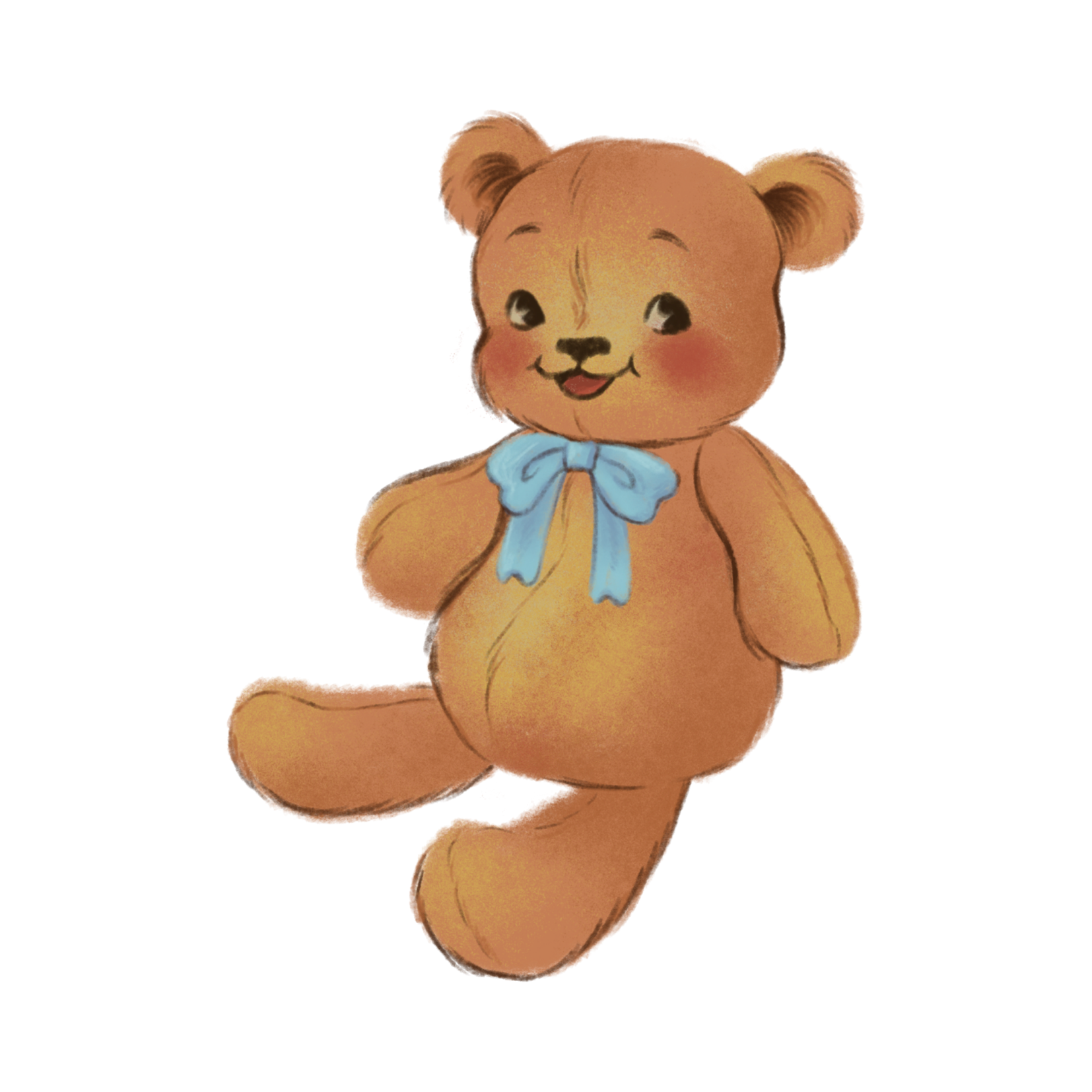 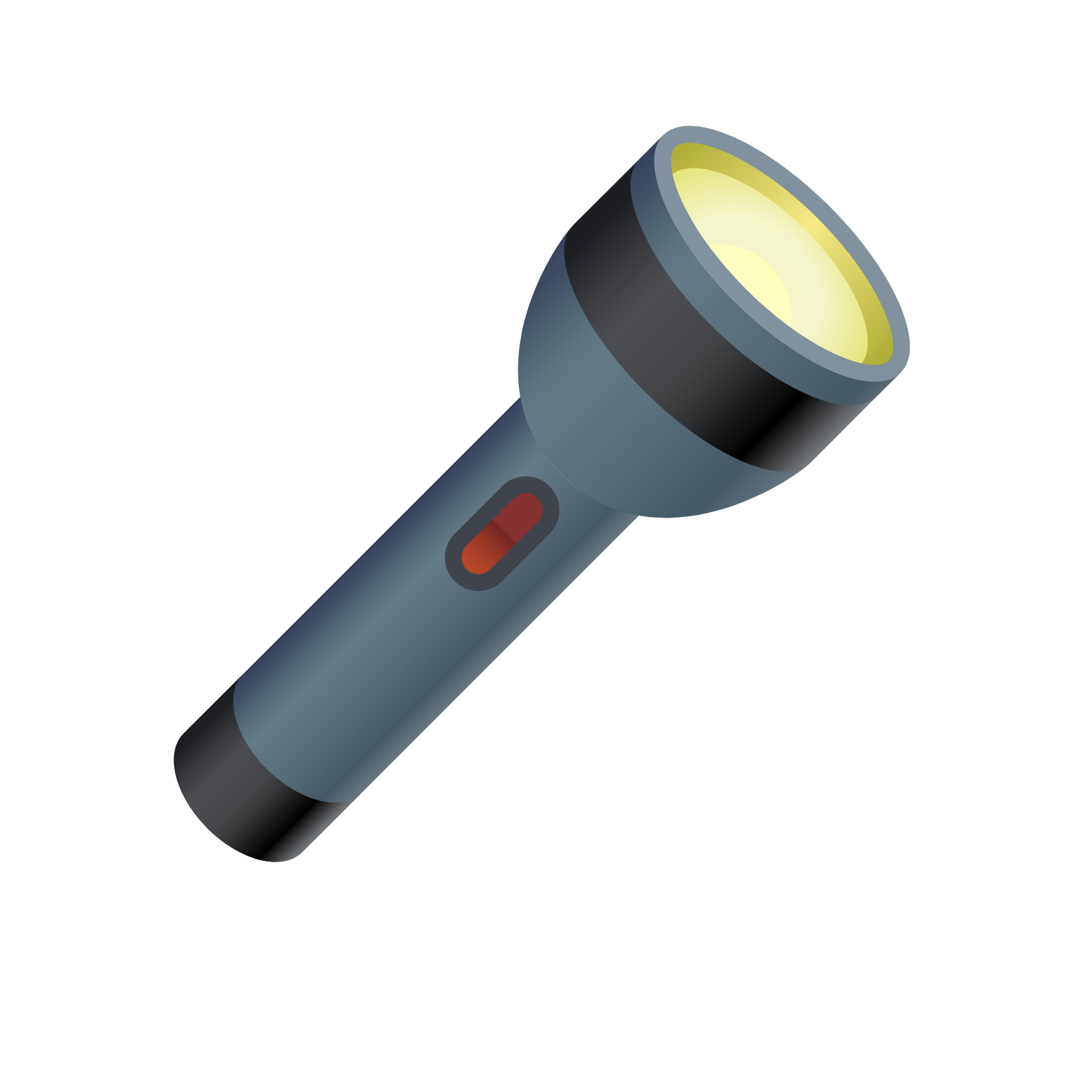 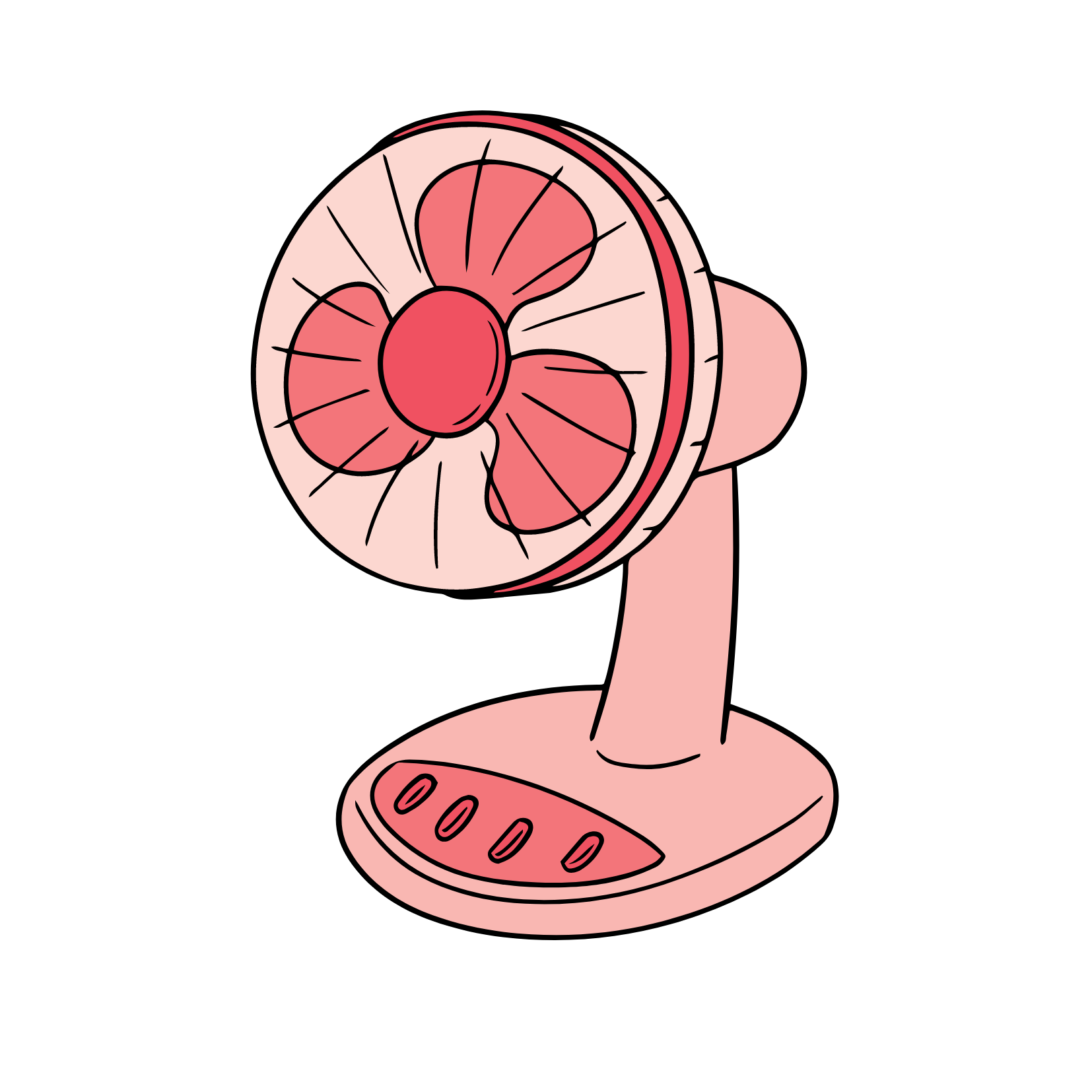 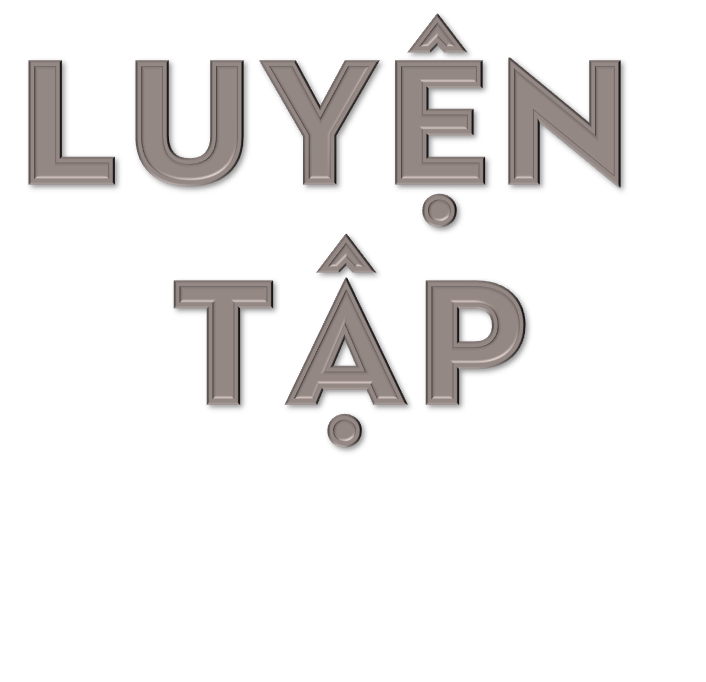 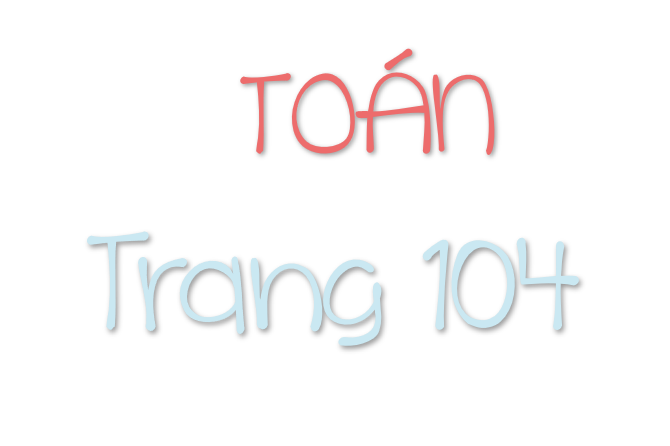 BÀI 1
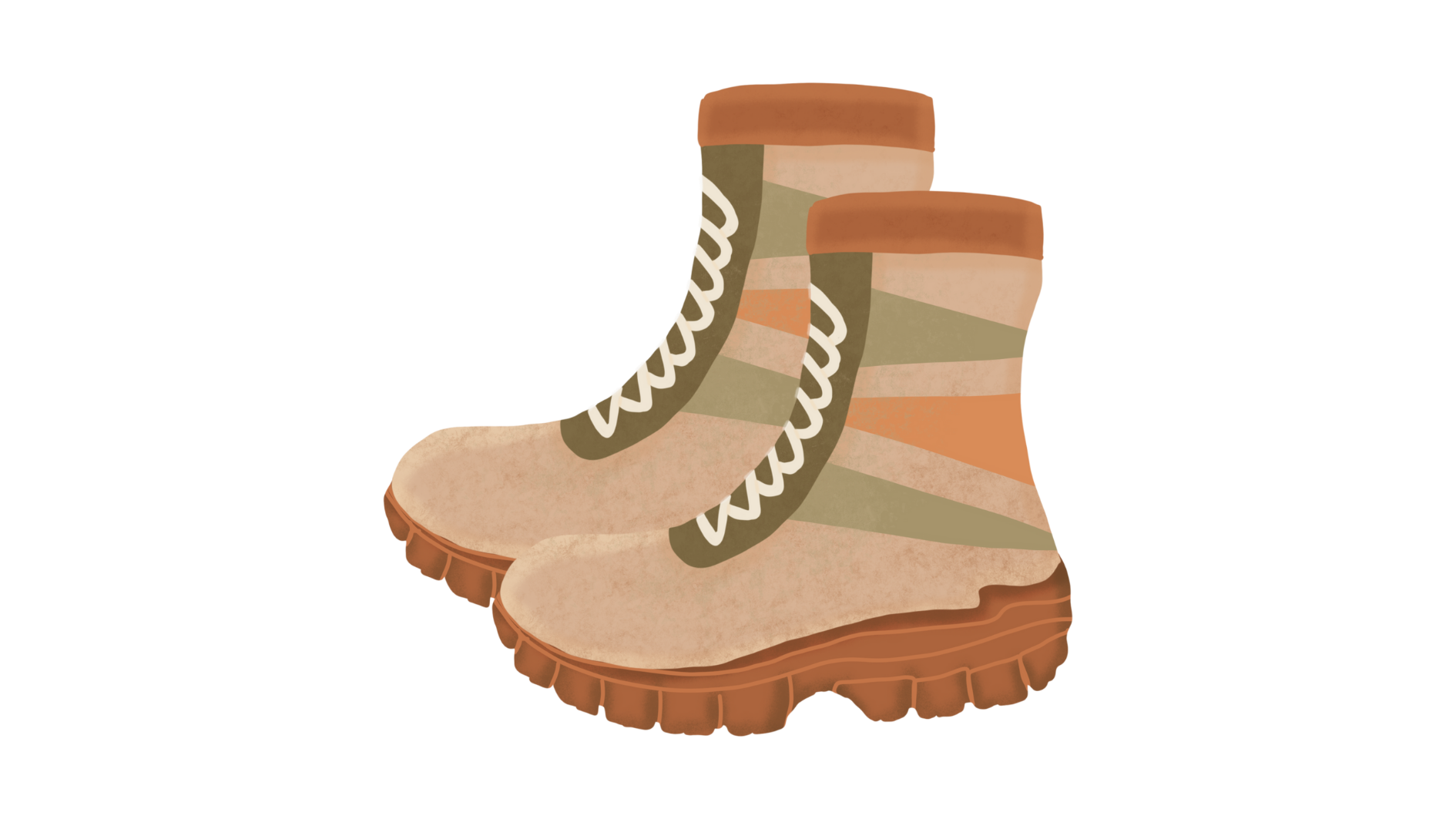 Hãy nêu tên các cặp cạnh đối diện trong: hình chữ nhật ABCD, hình bình hành EGHK, hình tứ giác MNPQ.
N
E
G
A
B
M
C
D
Q
P
K
H
Hãy nêu tên các cặp cạnh đối diện trong: hình chữ nhật ABCD, hình bình hành EGHK, hình tứ giác MNPQ.
N
E
G
A
Các cặp cạnh đối diện trong hình chữ nhật ABCD là: 
AB và DC, 
BC và AD.
B
M
C
D
Q
P
K
H
Hãy nêu tên các cặp cạnh đối diện trong: hình chữ nhật ABCD, hình bình hành EGHK, hình tứ giác MNPQ.
N
E
G
A
Các cặp cạnh đối diện trong hình bình hành EGHK là: 
EG và KH, 
EK và GH.
B
M
C
D
Q
P
H
K
Hãy nêu tên các cặp cạnh đối diện trong: hình chữ nhật ABCD, hình bình hành EGHK, hình tứ giác MNPQ.
N
Các cặp cạnh đối diện trong hình tứ giác MNPQ là: 
MN và QP, 
 MQ và NP.
E
G
M
Q
P
K
H
BÀI 2
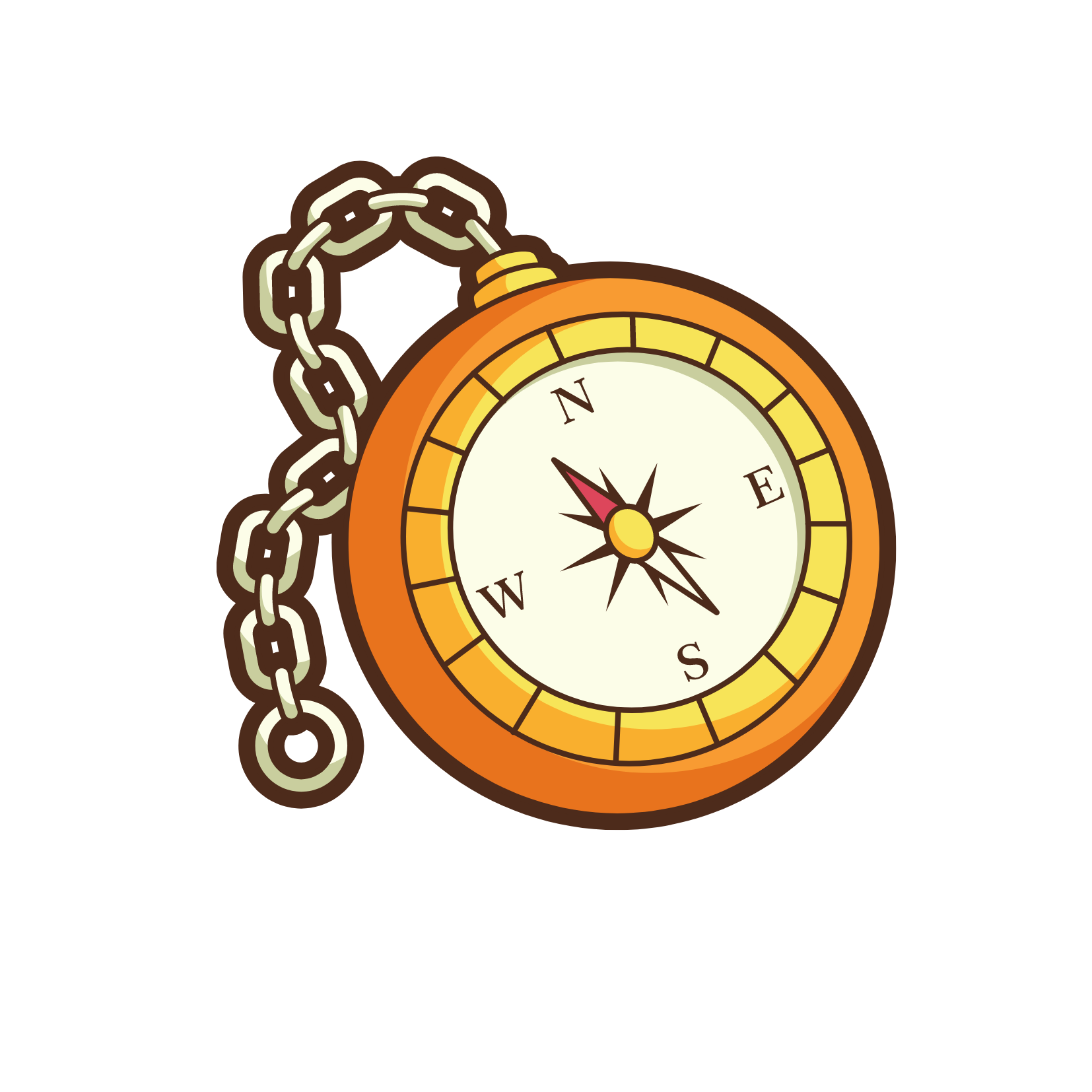 Viết vào ô trống (theo mẫu)
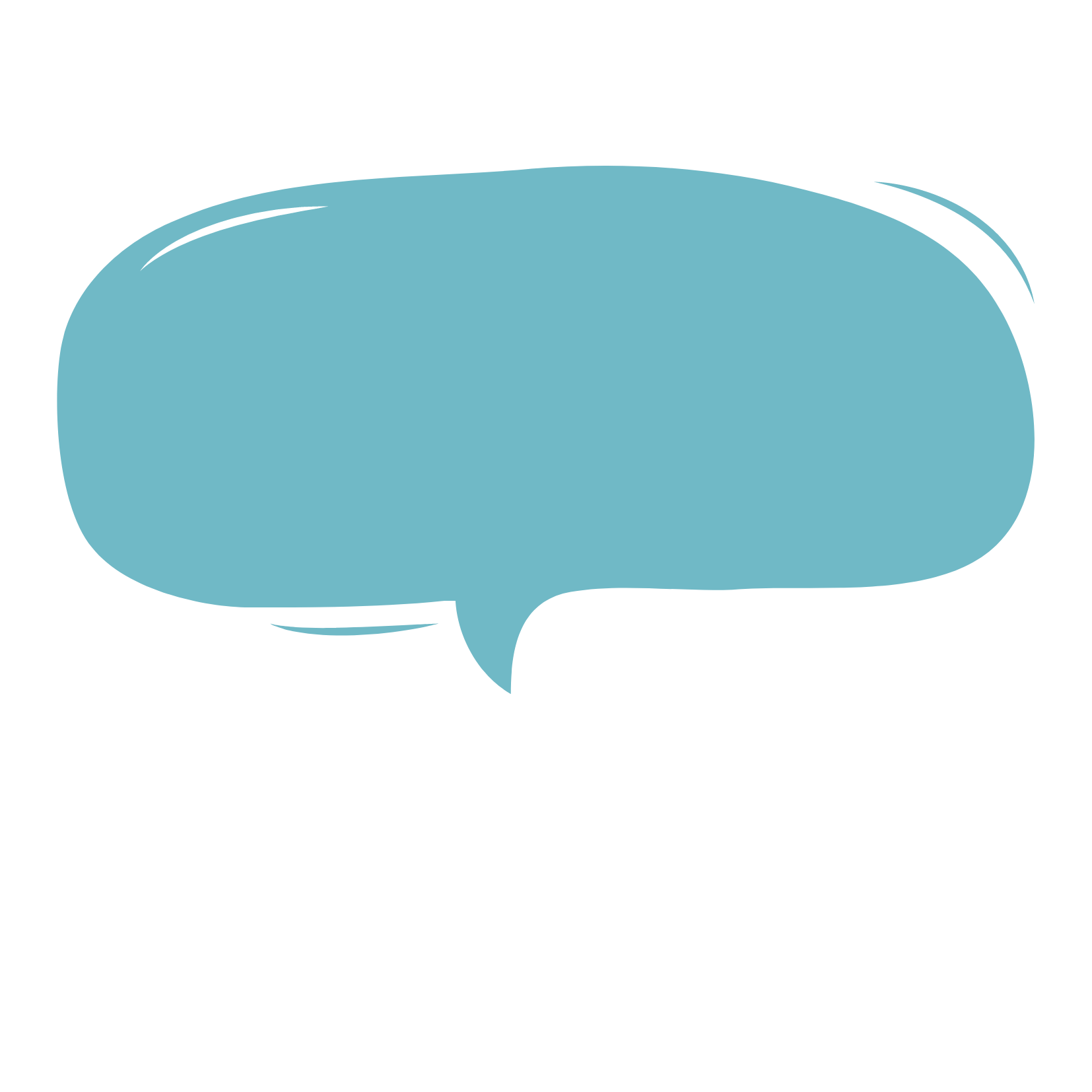 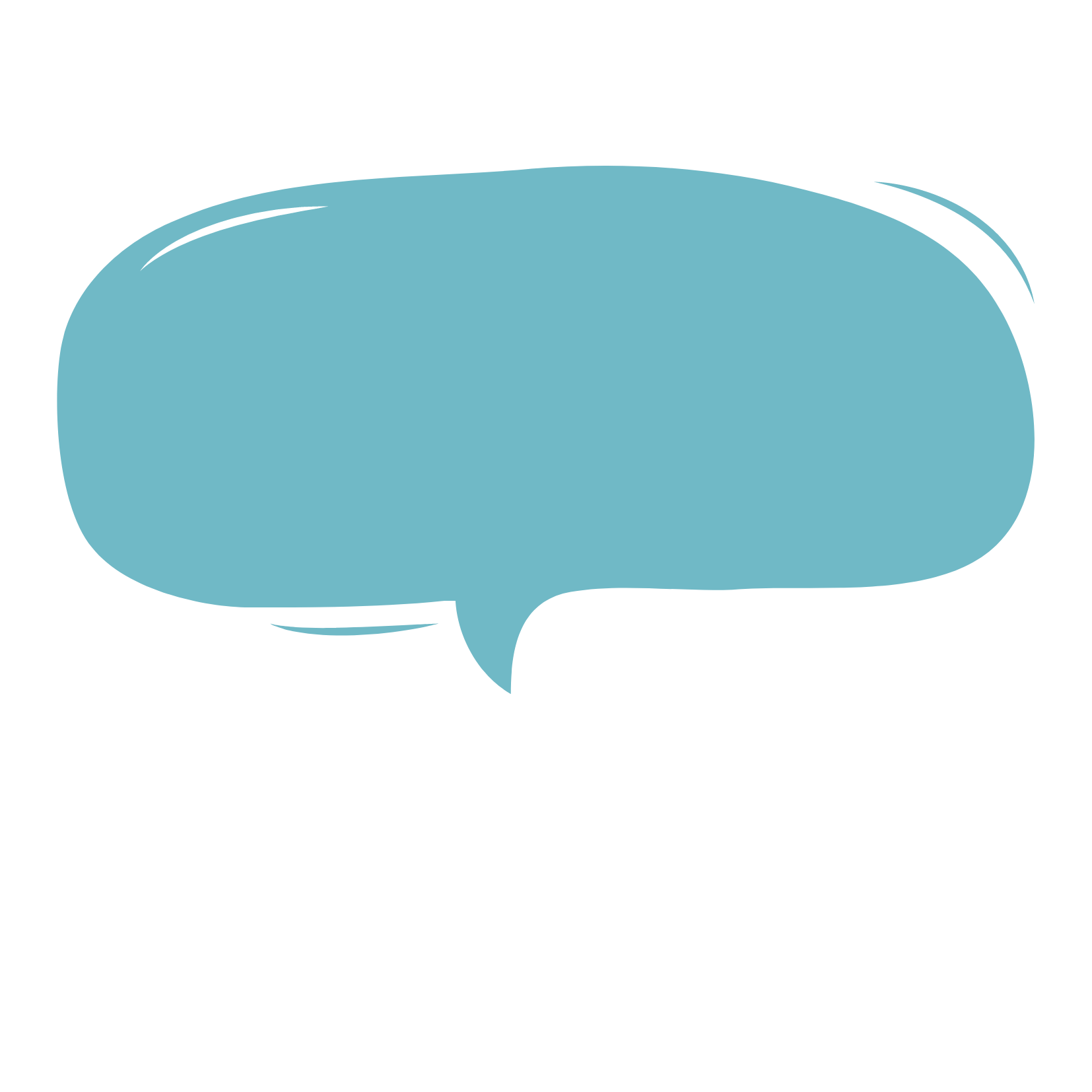 Ta lấy độ dài đáy nhân với chiều cao (cùng một đơn vị đo).
Ta tính diện tích hình bình hành như thế nào?
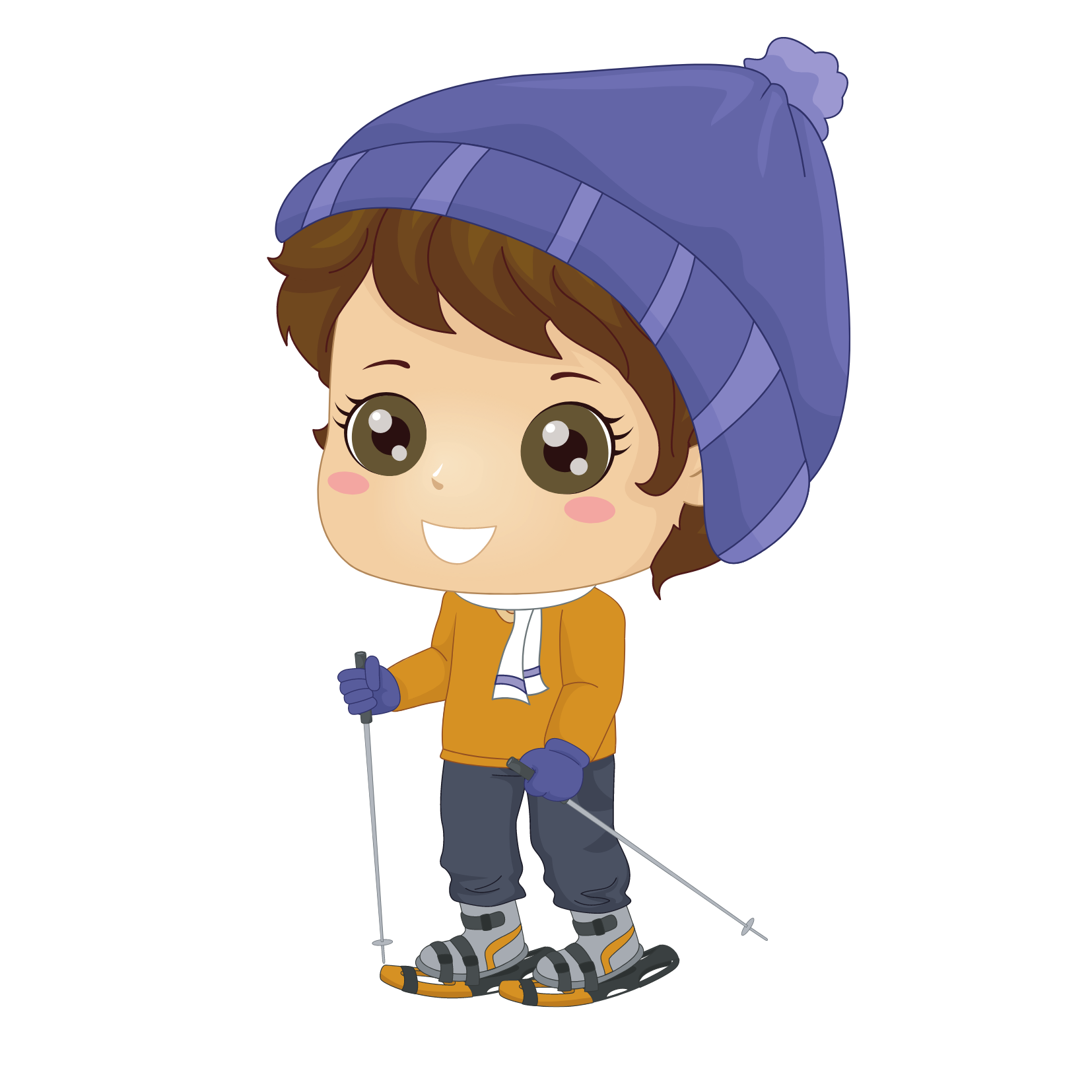 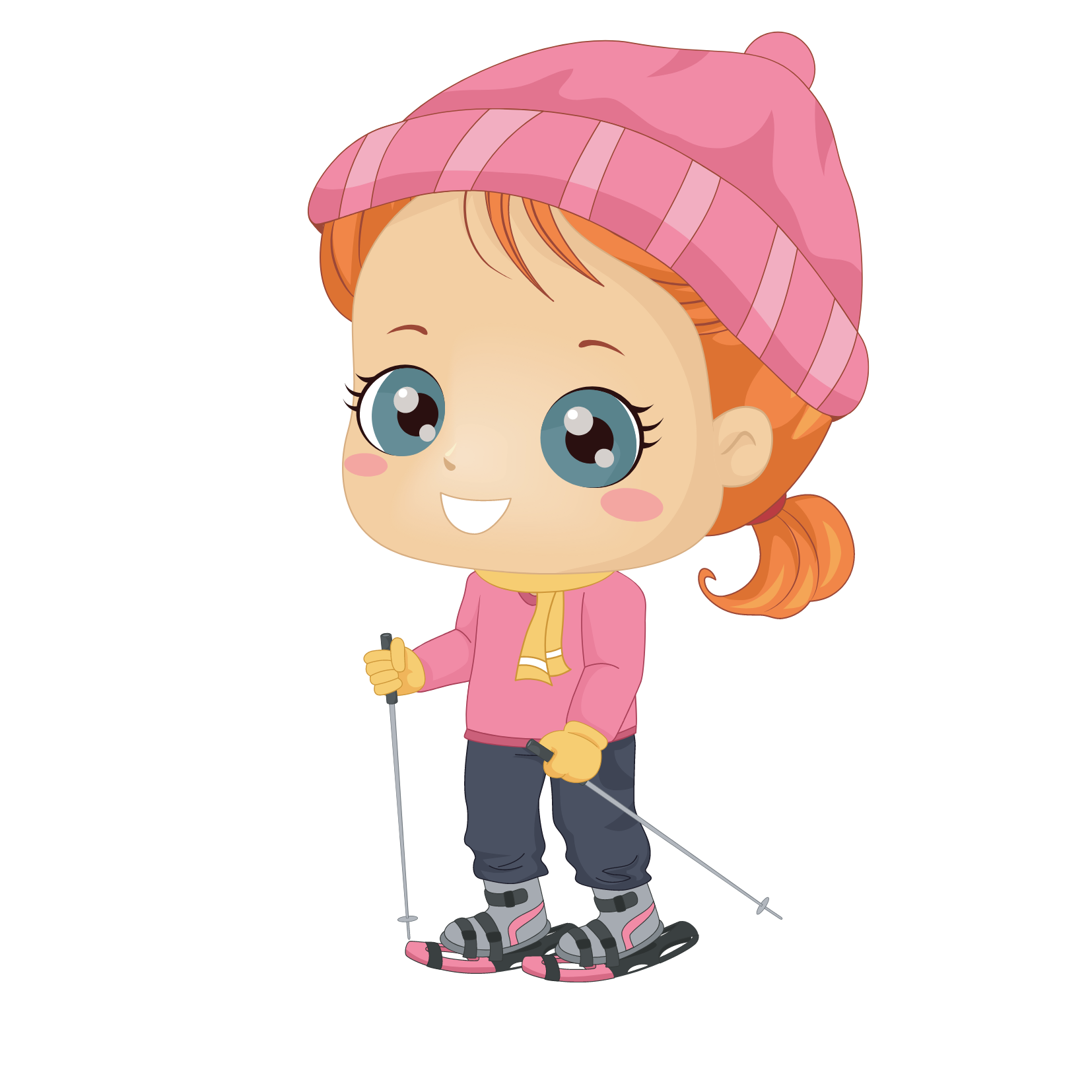 Viết vào ô trống (theo mẫu)
BÀI 3a
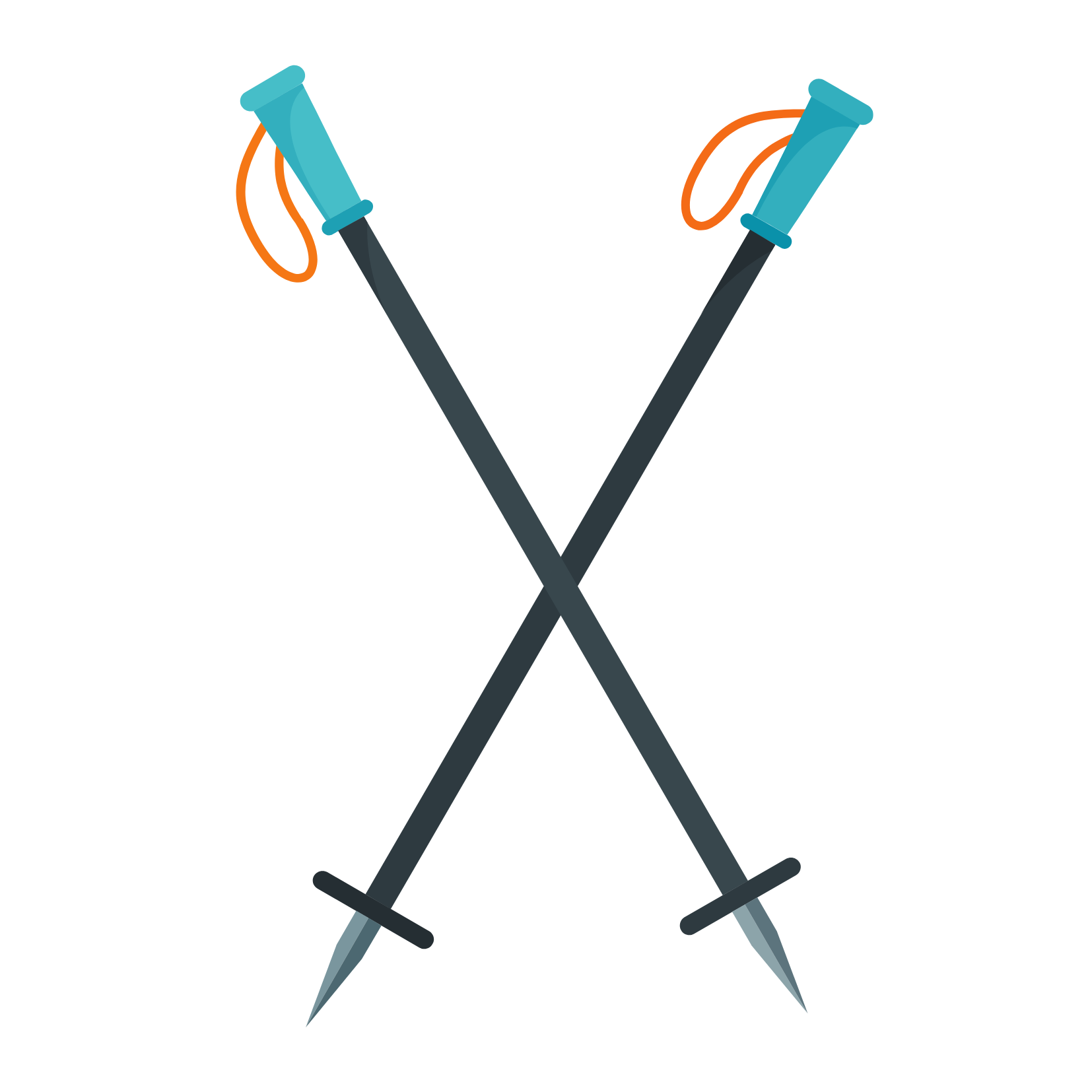 Hình bình hành ABCD có độ dài cạnh AB là a, độ dài cạnh BC là b.
a
A
B
b
Công thức tính chu vi P của hình bình hành là: 
P = (a + b) × 2    
(a và b cùng một đơn vị đo)
D
C
Công thức tính chu vi P của hình bình hành là: 
P = (a + b) × 2    
(a và b cùng một đơn vị đo)
Áp dụng công thức trên để tính chu vi hình bình hành, biết: a)  a = 8cm ;   b = 3cm.
a) Nếu a = 8cm ; b = 3cm thì chu vi hình bình hành là:
         P = (8 + 3) × 2 = 22 (cm).
VẬN 
DỤNG
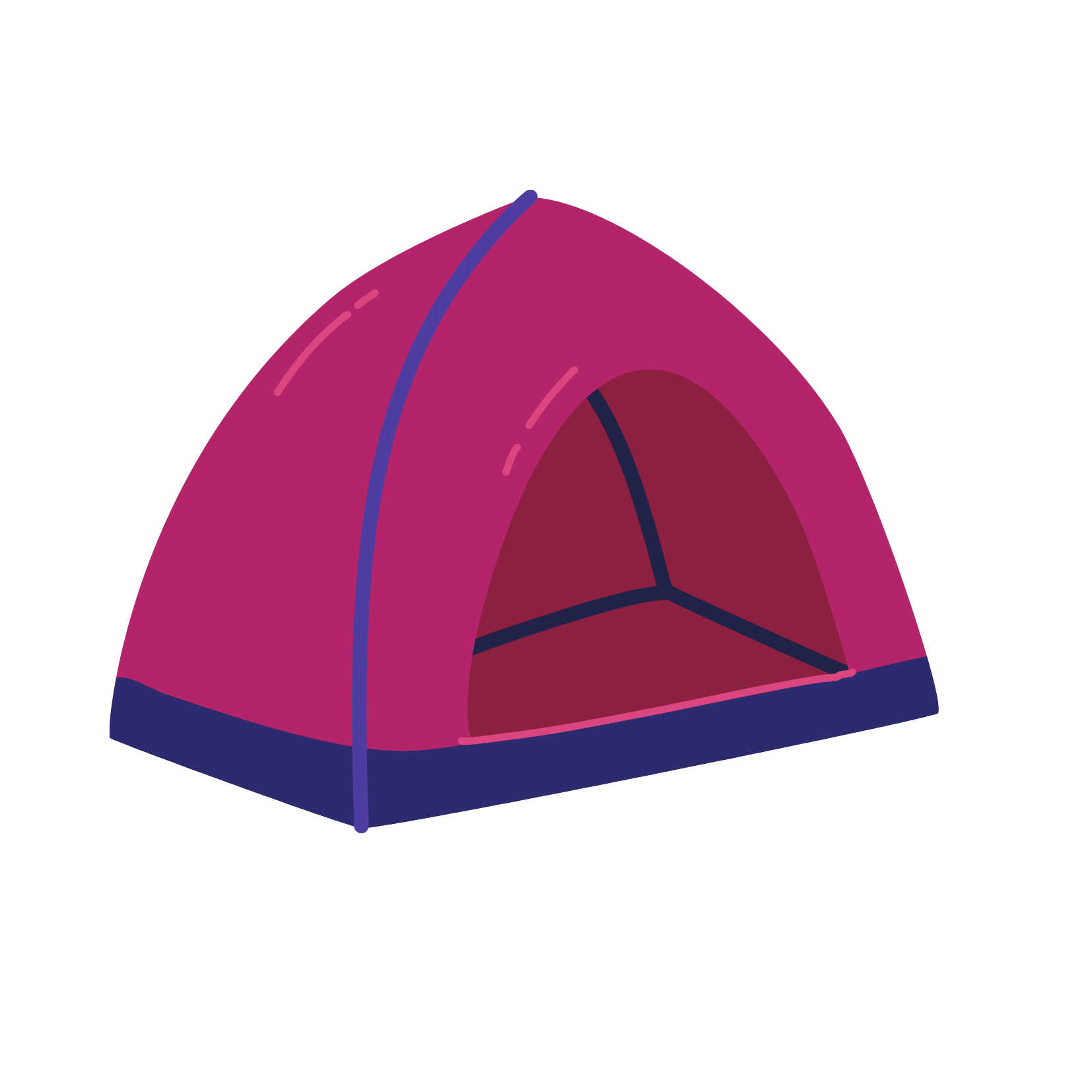 Một hình bình hành có diện tích là 120 cm2 và độ dài đáy là 15 cm. Hãy tìm chiều cao của hình bình hành đó.
Chiều cao của hình bình hành đó là:
120 : 15 = 8 (cm).
TẠM
BIỆT